ITU-ML5G-PS-011Combinatorial Optimization Challenge- Delivery route optimization
Victor Bear
Table of contents
Our team
Goal
Data Analysis
Realization
Result
Application 
Improvement
Our Team
Victor Bear
Jiansheng Xiong
Jane Jiang
Xinyi Ren
Goal
Find the route with lowest cost
Plan the lanes for the deliveries
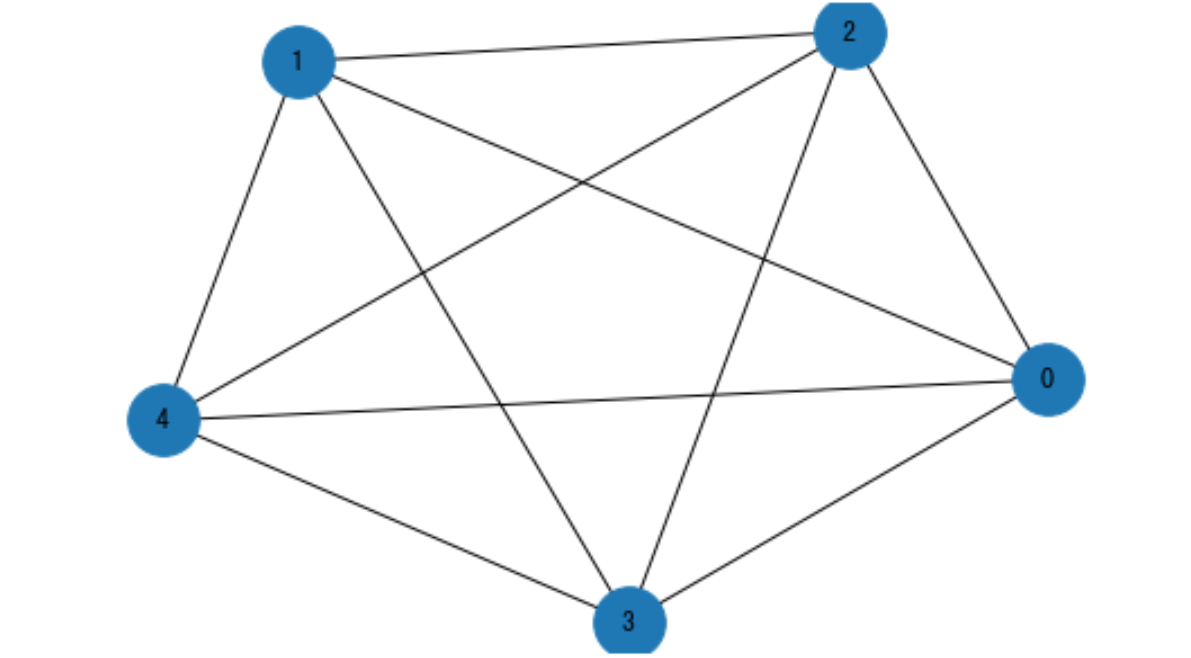 Data Analysis
Graph data Eaxample



Service data Example
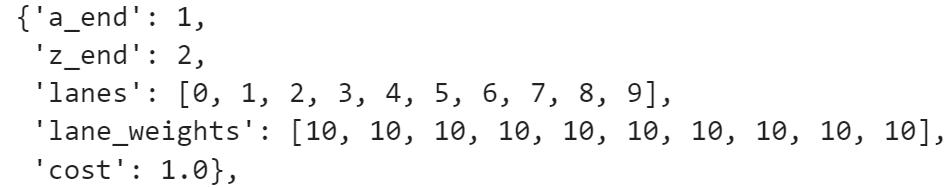 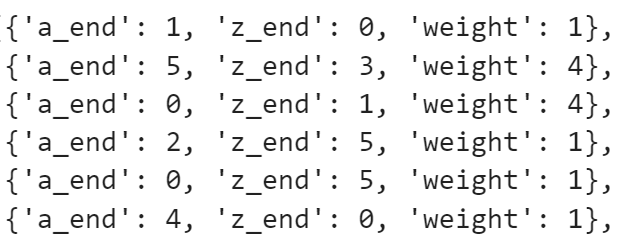 Realization
Find the route with lowest cost
Dijastra’s Algorithm 
Plan the lanes for the deliveries
Loop
Dijastra’s Algorithm
It starts at the source node and it analyzes the graph to find the shortest path between that node and all the other nodes in the graph.
The algorithm keeps track of the currently known shortest distance from each node to the source node and it updates these values if it finds a shorter path.
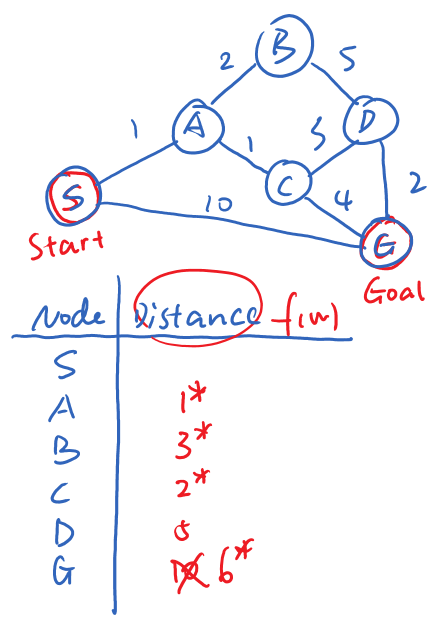 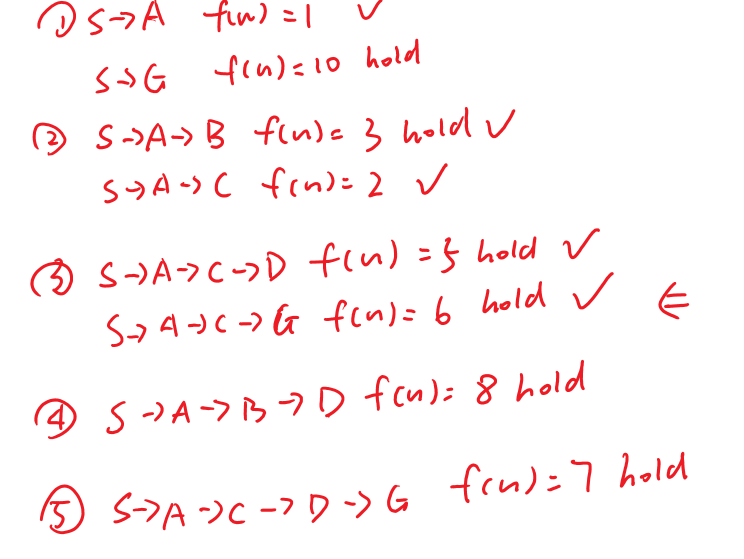 Result
Application
Optical Transport Network (OTN)
Graph – optical layer
Service – electrical layer
Lane – channel
Weight – bit rates
Improvement
Service route balance